Fig. 2. Age-specific prevalence in 2010 and 2015 (example without duration dependency).
Math Med Biol, Volume 32, Issue 4, 1 December 2015, Pages 425–435, https://doi.org/10.1093/imammb/dqu024
The content of this slide may be subject to copyright: please see the slide notes for details.
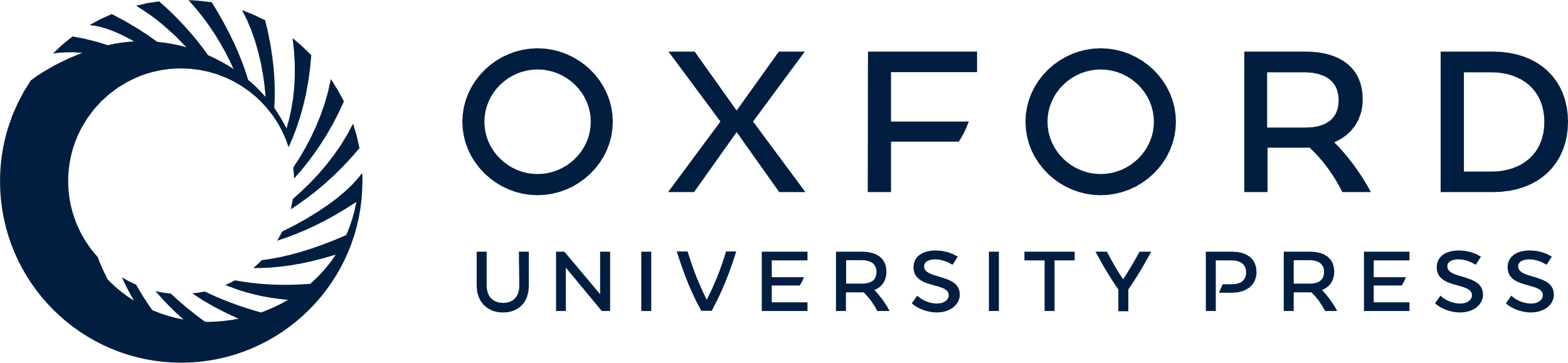 [Speaker Notes: Fig. 2. Age-specific prevalence in 2010 and 2015 (example without duration dependency).


Unless provided in the caption above, the following copyright applies to the content of this slide: © The authors 2015. Published by Oxford University Press on behalf of the Institute of Mathematics and its Applications.This is an Open Access article distributed under the terms of the Creative Commons Attribution License (http://creativecommons.org/licenses/by/4.0/), which permits unrestricted reuse, distribution, and reproduction in any medium, provided the original work is properly cited.]